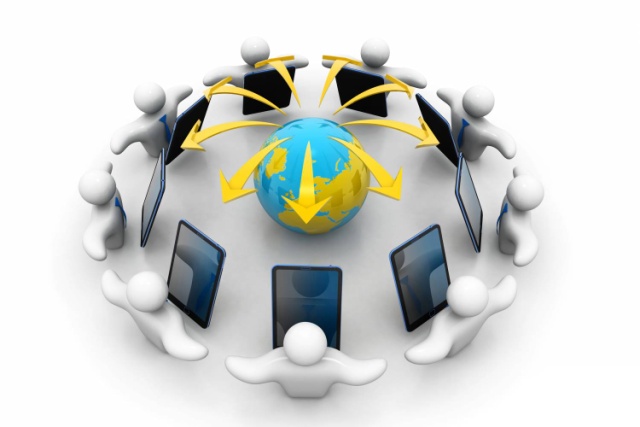 Конференция в системе видеоконференцсвязи Правительства Самарской области
7 апреля 
В конференции примут участие  учащиеся 8-11-х школ № 3,5,7,8 и  гимназии № 1 г.о. Новокуйбышевск с участием вузов, осуществляющих подготовку IT-специалистов, и IT-компаний Самарской области. 
Цель мероприятия – профориентация учащихся на осознанный выбор профессии в сфере информационных и телекоммуникационных технологий, привлечение их внимания к востребованности IT-специалистов на рынке труда, создание условий для мотивации школьников к изучению современных информационных и телекоммуникационных технологий.
Научно-практическая конференция педагогов образовательных учреждений Поволжского образовательного округа
12-13 апреля
В ходе конференции  педагоги будут обмениваться опытом по приоритетным для системы образования задачам
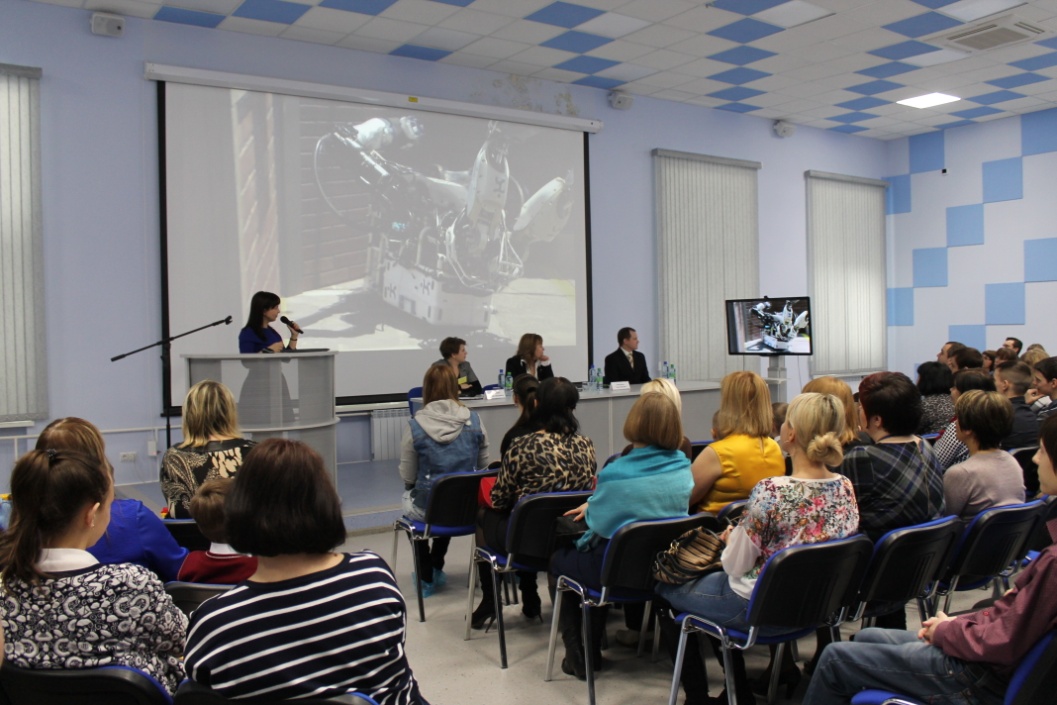 Муниципальное родительское собрание.
19 апреля
В Поволжском доме учителя состоится муниципальное родительское собрание
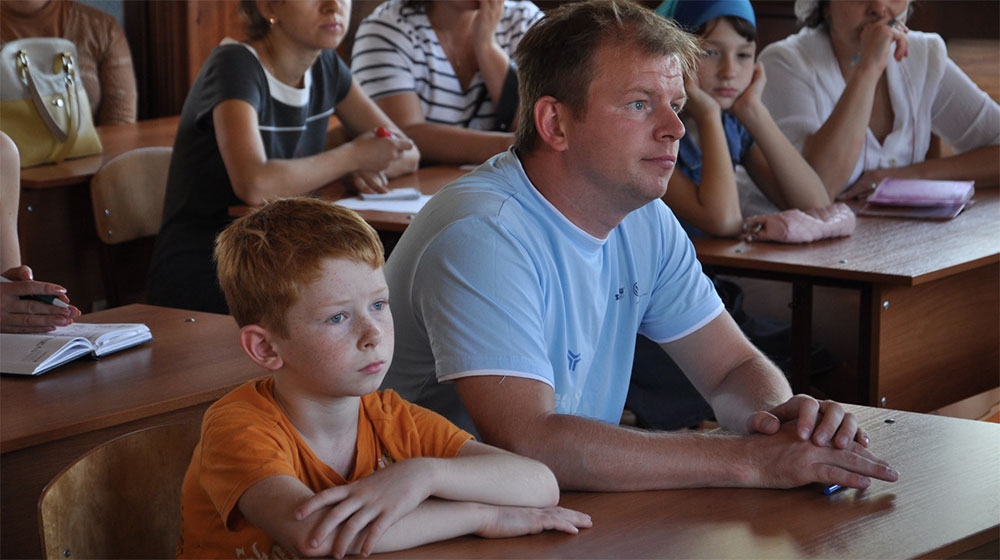 Территориальная акция «Педагог по призванию!»
Апрель 
Акция проводится с целью повышения социального статуса представителей педагогической профессии, выявления, поддержки и поощрения педагогов за активные действия, направленные на развитие науки и образования, воспитание нравственности и гражданственности подрастающего поколения, а также за плодотворную культурно-просветительскую и общественную деятельность
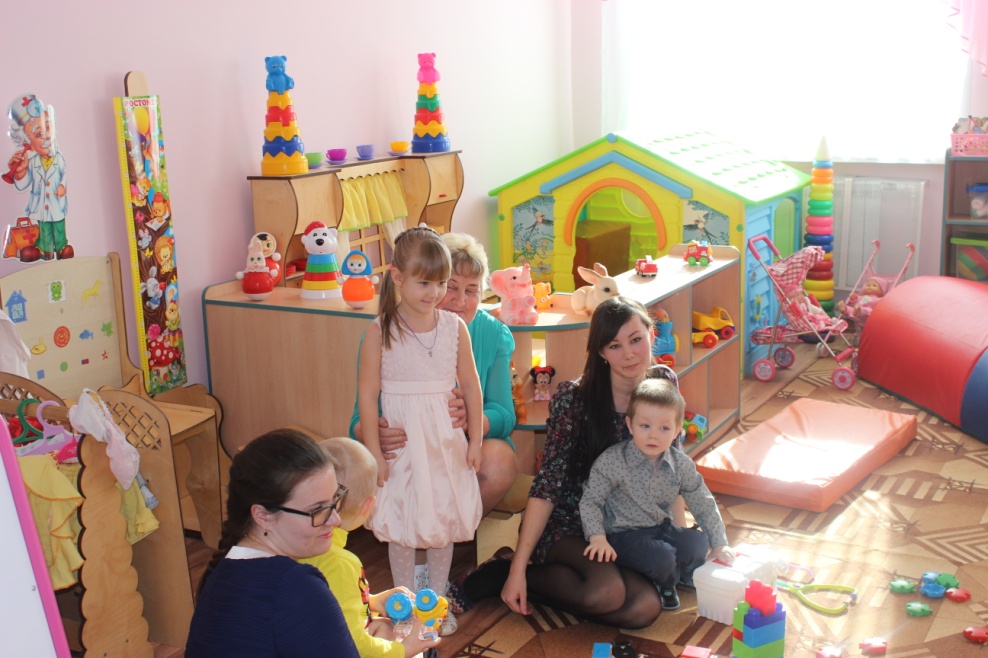